Polyaromatické uhľovodíky v opotrebovaných motorových olejoch
Ján Cvengroš, Tibor Liptaj, Naďa Pronayová

Fakulta chemickej a potravinárskej technológie STU, Radlinského 9, Bratislava, SR



				
TVIP 2016, Hustopeče u Brna, ČR
Opotrebované motorové oleje 
			→ trvale zaujímavá komodita		

	Úloha MO
			→ zníženie trenia;  ochrana pred koróziou; odvod tepla; 				     nečistoty  v disperzii

	Komponenty MO
			→   uhľovodíky  →  parafíny, olefiny, aromáty, cyklány  
                   		      →  aditívy (6 – 8)  package do 20 %
                 		      → antioxidanty, dd prísady, naprávače viskozity ….

	Kým čerstvý MO  nie je nebezpečným odpadom, 
	OMO už nebezpečným odpadom je
	
Dôvod:   prítomnosť PAH (Polyaromatic Hydrocarbons)
              			→ produkty nedostatočného spaľovania
		                     	→ z paliva
                    ťažké kovy 
					→  z rozkladu aditívov
                  		           →  oder
PAH   → významný environmentálny kontaminant
		     → mutagénne a kancerogénne účinky 
	Stovky publikácií → zdravotné riziká
	                   	           → zaťaženie životného prostredia
	Drvivá väčšina publikácií → druhá polovica minulého storočia
		     → reálny problém, ktorý v tom čase naozaj existoval

	Začiatok 21. storočia  → dramatická zmena situácie
	Pokrok vo vývoji motorov
		→ vysokotlakové vstrekovanie paliva
		→ vysoká atomizácia – dokonalejšie spaľovanie – menej PAH
		→ nové vstrekovacie techniky (common rail, pumpa-dýza)
		→ zvýšená kvalita aditívov a základových olejov
		→ krátke výmenné lehoty
		→ odsávacie technológie pri výmene OMO
			
	→ zvýšená kvalita OMO 

	Otázka:    sú súčasné OMO stále nebezpečným odpadom 
		          so všetkými dôsledkami ? 
			→ organizovaný zber, evidencia, narábanie, likvidácia
Cieľ príspevku:
	         → stanoviť obsah PAH v reprezentatívnom súbore 
		      súčasných vzoriek OMO
	         → konfrontovať výsledky s existujúcimi predpismi a normami
	         → testovať metódu NMR spektroskopie pri stanovení PAH
	
	Metódy stanovenia PAH
	        → štandardná metóda IP 346 → extrakcia DMSO → gravimetria
		     → málo selektívna  →  prípustný podiel extraktu 3,0 % w/w

	        → IP 346 – upravená verzia → extrakcia s DMSO – GC HRMS 
		   (Gas Chromatography-High Resolution Mass Spectroscopy)
		   → obsah 8 vybraných PAH (car PAHs), 
                            najvyšší  kancerogénny potenciál b(a)p
	        	   → max. prípustný obsah b(a)p 0,005 % (50 mg/kg) 
		   → ak súčasne obsah b(a)p je pod 1 mg/kg 
                            a Σ8 PAH < 10 mg/kg,  potom OMO  použiteľné aj ako 		                  	       nastavovací olej v  gumárenstve (Smernica EU 1907/2006)
Vybrané štruktúry PAH (tzv. car PAHs) ako nositelia kancerogenity Benzo(a)pyrene				  Benzo(e)pyrene	Benzo(a)anthracene                        Benzo(a)phenanthrene Benzo(e)fluoranthene
                                                                 Benzo(j)fluorantheneBenzo(k)fluoranthene			   Dibenz(a,h)anthracene
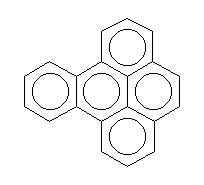 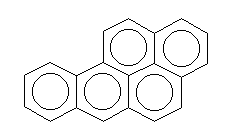 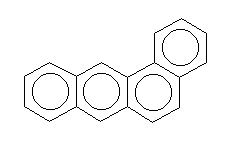 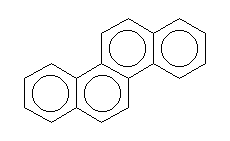 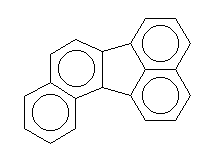 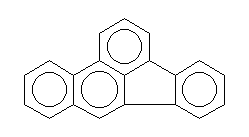 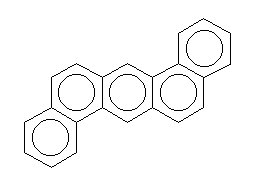 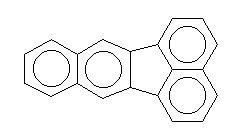 → 1H NMR spektroskopia – doteraz pri hodnotení OMO nevyužitá  	→  charakteristické pásy tzv. „zálivových“ vodíkov  (Hbay)  		  9,2 – 8,3 ppm		      	→  relácia medzi Hbay a kancerogenitou  	→  limit 0,35 % Hbay z prítomných vodíkov
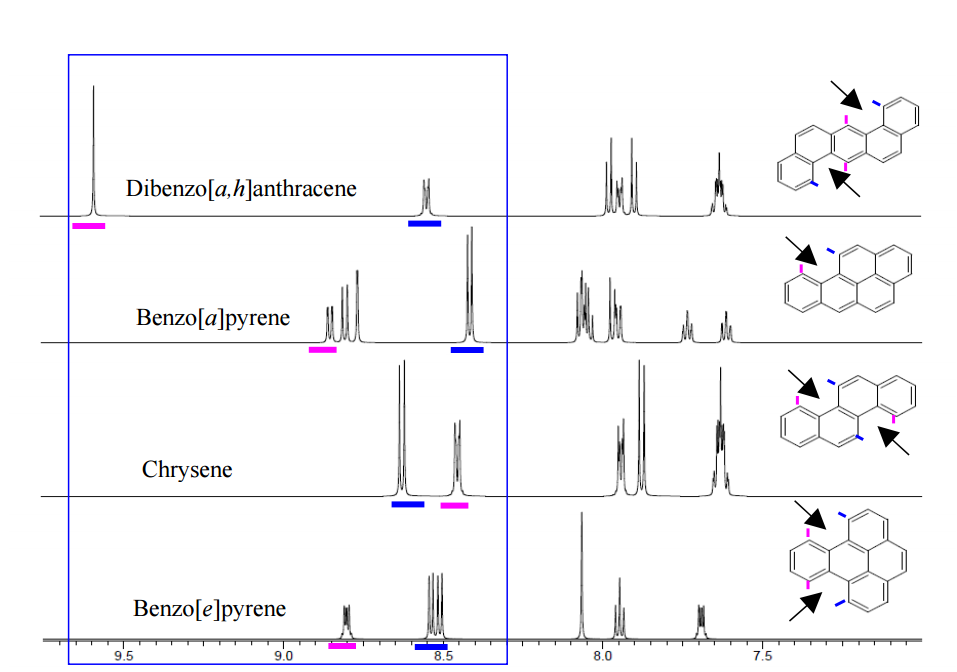 Simulované  1H NMR spektrá typických štruktúr PAH s kancerogénnymi účinkami
Materiály 			→ 32 vzoriek OMO (+OPO) + referenčný čerstvý MADIT Slovnaft      		→ servisy a garáže SR, Rakúsko	          → zážihové a vznetové motory, separovaný zber		→ objem zásobníkov min. 50 l (0,2 – 1,3 m3)	          →vzorky na analýzu bez úpravy	Analýzy OMO na obsah PAH		→ upravená verzia IP 346 → ALS Czech Republic, s.r.o. Praha		→ NMR spektroskopia → FCHPT STU, Bratislava	Výsledky a diskusia	Obsah PAH podľa IP 346 → 15 vzoriek	1.  Obsah b(a)p vo všetkých vzorkách hlboko pod limit 50 mg/kg		→ max. 7,9 ± 30% (OMO3) → 6 krát menej		→ min. 0,13 ±  30% (OMO1) → 300 krát menej2.   Σ8 PAH < 10 mg/kg → 4 vzorky → pneumatiky	3.  Vzorky nemusia byť hodnotené ako nebezpečný odpad
Obsah vybraných PAH vo vzorkách OMO, stanovený modifikovanou metódou IP 346Obsah PAH v mg/kg, neistota stanovenia ± 30%
Obsah PAH NMR spektroskopiou → 32 vzoriek + Madit			→ porovnanie integrálnej intenzity Hbay protónov		          voči všetkým protónom vo vzorke		        → ak Hbay  je väčšie ako 0,35 % → OMO je toxické
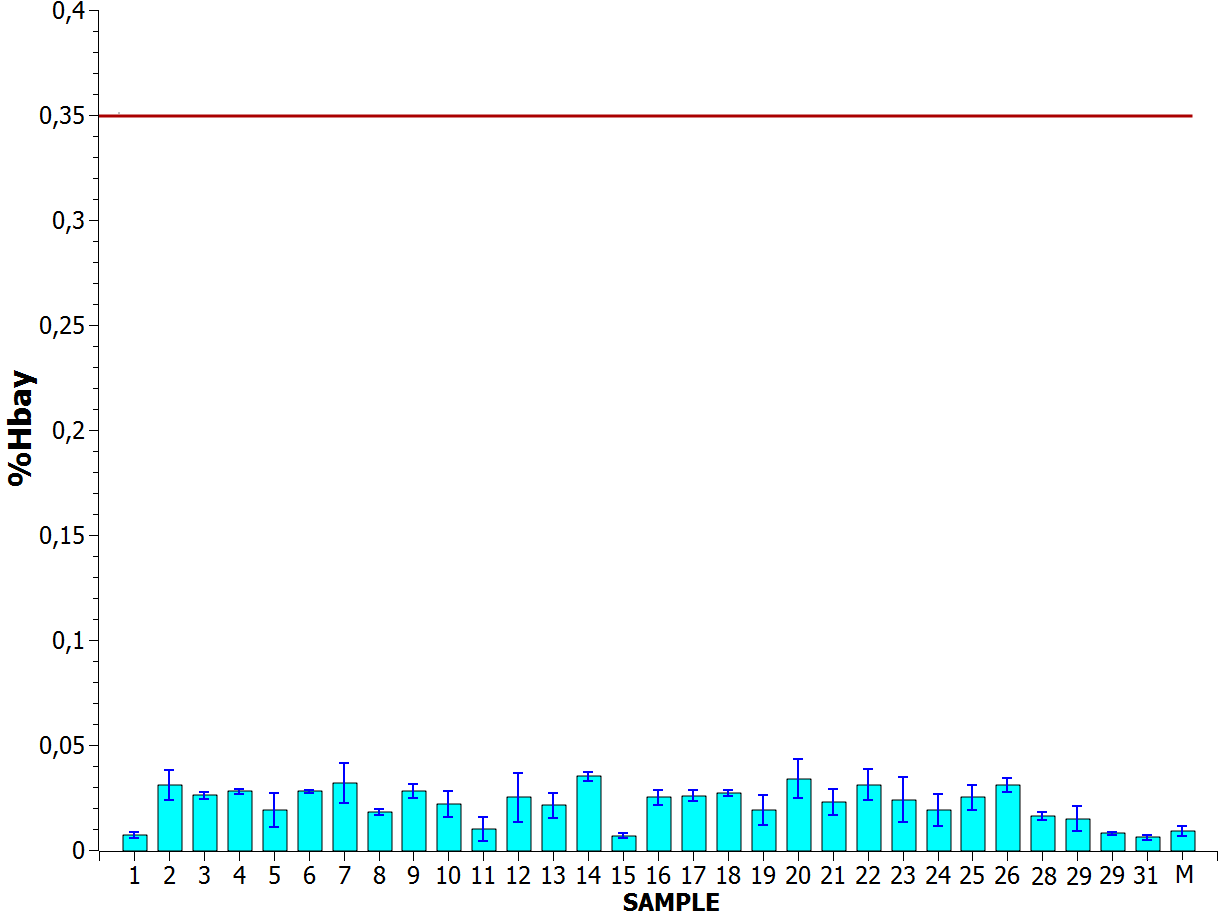 Podiel Hbay vodíkov vo vzorkách OMO a prípustná hranica pre posúdenie toxicity
→ Podiel Hbay veľmi nízky vo všetkých 33 vzorkách, minimálne 7x 		     		nižší ako je prípustný (0,35 %)	→ Nízky v referenčnej vzorke, aj v OMO z kogeneračných jednotiek	→Testované vzorky OMO nie sú nebezpečným odpadom	→ Údaje o Hbay (NMR) a  Σ8 PAH (upravená IP 346) →  dobrá 			    		korelácia
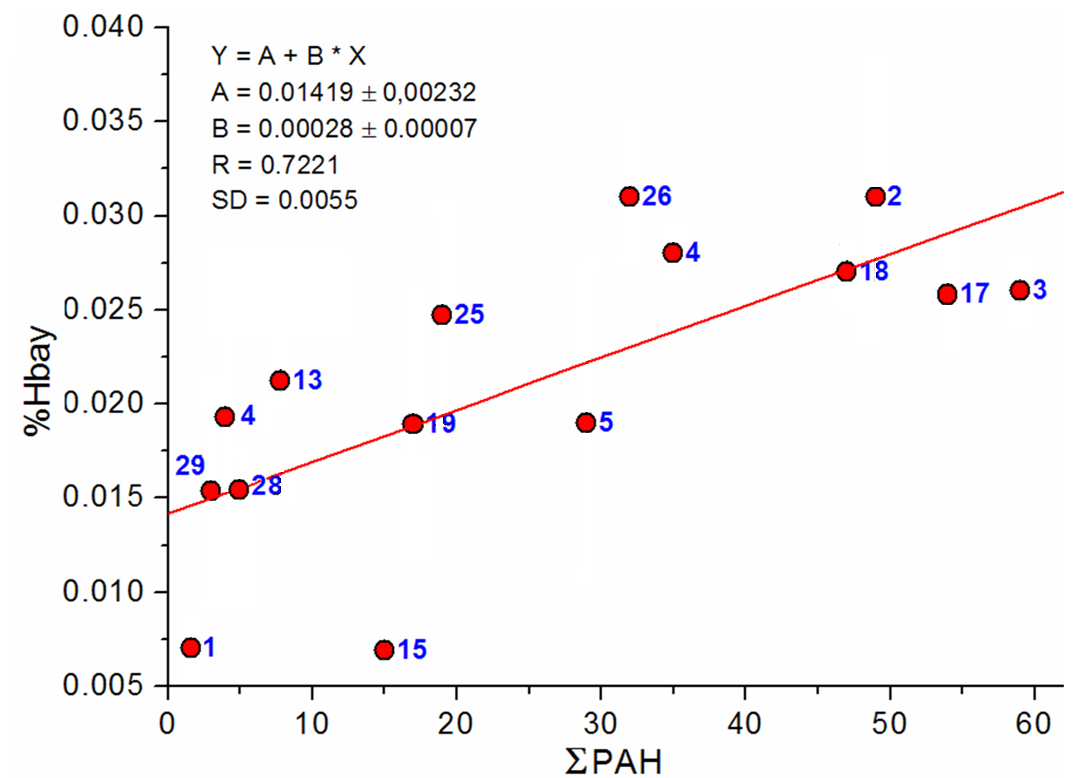 Porovnanie výsledkov stanovenia obsahu Σ8 PAH metódami IP 346 a NMR
→ Obe metódy - obsah PAH výrazne pod hranicami toxicity	→ Cena analýzy OMO na obsah PAH podľa upravenej IP346 je 205 €, 		     cena NMR analýzy asi 10 €		Ťažké kovy v OMO → ďalší polutant	Orientačné testy – 3 vybrané vzorky 	→ extrakcia s HNO3 +  H2O2  → atómová emisná spektroskopia + 		       	     induktívne viazaná plazma
Obsah ťažkých kovov vo vybraných vzorkách OMO
Obsah ťažkých kovov 		→  rádovo nižší ako prípustné limity 		→  OMO je bežný odpad		→  možnosť energetického využitia v jednoduchých kotloch 		     bez legislatívnych obmedzení, s výhodou v mieste ich získania	Oprávnený predpoklad: 		→ všetok OMO zo separovaného zberu →  b(a)p pod 50 mg/kg, 		             	     resp. Hbay pod 0,35 %, tiež obsah ťažkých kovov pod limity	Ekonomický dopad →  vysoko priaznivý	     →  cena OMO na jednotku energie nižšia ako bežných palív (LVO, plyn)	     →  diverzifikácia palív domáceho pôvodu	     →  bez administratívnej záťaže	     →  bez potreby prepravy OMO	Zmena a zmiernenie existujúcich predpisov a noriem o nakladaní s OMO		→  zložitý problém		→  potreba upozorniť odbornú verejnosť na nové skutočnosti	Súčasná legislatíva OMO prijatá pred desiatkami rokov 		za stavu techniky výrazne odlišného od súčasnosti
Záver	1. Obsah PAH v súbore 32 testovaných vzoriek OMO bol vo všetkých 	    vzorkách hlboko pod prípustné hodnoty  →  OMO nemusí byť 			    považované za nebezpečný odpad	2. Obsah ťažkých kovov je rovnako výrazne nižší ako sú limity, sú 		    však potrebné ďalšie testy. 	    OMO je bežným odpadom →  energetické využitie v bežných 			    kotloch	3. NMR sa osvedčila pri posudzovaní závadnosti OMO z hľadiska 			    obsahu PAH	  Práca bola podporená Recyklačným fondom SR, 	  projekt č. 1182/14/02, a tiež grantovou agentúrou VEGA 1/0770/15
Ďakujem za pozornosť